Error Correction
S. Indriani Lestariningati, M.T
4/25/2011
Komunikasi Data
1
SATUAN ACARA PERKULIAHAN
4/25/2011
Komunikasi Data
2
2
Error Correction
Jika terdapat kesalahan terdeteksi maka pesawat penerima dapat menangani dengan 2 cara, yaitu:
Penerima dapat melakukan perbaikan atas kesalahan yang timbul  Forward Error Correction (FEC)
Jika penerima mendeteksi adanya kesalahan, maka penerima meminta pengirim untuk mengirim kembali blok data yang salah  Automatic Repeat Request (ARQ)
Dapat juga digunakan keduanya, sehingga eror minor dikerjakan menggunakan FEC sedangkan eror major menggunakan ARQ, teknik ini disebut Hybrid Automatic Repeat Request
4/25/2011
Komunikasi Data
3
Forward Error Corection (FEC)
Forward Error Corection (FEC) atau Error Corecting Code (ECC) dinyatakan sebagai penerusan koreksi kesalahan untuk mengindikasikan bahwa pesawat penerima sedang mengoreksi kesalahan.
1 bit pariti dapat mendeteksi satu bit salah
Agar diperoleh info posisi bit yang salah diperlukan info tambahan (beberapa bit pariti)
Kode Hamming mampu mendeteksi dan mengetahui posisi 1 bit  yang salah di penerima
4/25/2011
Komunikasi Data
4
Kode Hamming
Kode Hamming merupakan kode non-trivial untuk koreksi kesalahan yang pertama kali diperkenalkan.
Kode ini dikenalkan oleh Richard Hamming (1950) sebagai kode tunggal pengoreksi kesalahan (single error-correcting code).
Kode ini dan variansinya telah lama digunakan untuk kontrol kesalahan pada sistem komunikasi digital.
Kode Hamming biner dapat direpresentasikan dalam bentuk persamaan:
	(n,k) = (2m-1, 2m-1-m)
4/25/2011
Komunikasi Data
5
5
Contoh:
	jika m = jumlah paritas = 3
	k = jumlah data = 4
	n = jumlah bit informasi yang membentuk n sandi = 7
	maka kode Hamming nya adalah C (7,4)
4/25/2011
Komunikasi Data
6
6
Posisi data dan bit pariti
4/25/2011
Komunikasi Data
7
Kode Hamming
Posisi bit-bit Hamming dinyatakan dalam 2n dengan n bilangan bulat sehingga bit-bit Hamming akan berada dalam posisi 1, 2, 4, 8, 16, dst..
Positions of redundancy bits in Hamming code:
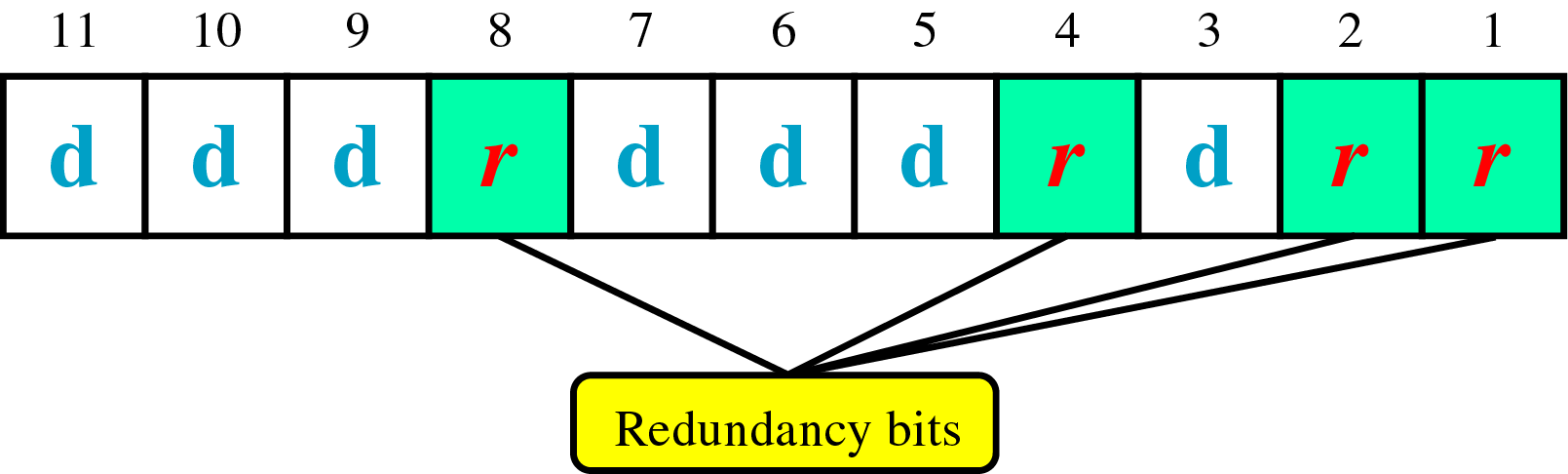 4/25/2011
Komunikasi Data
8
8
The key to the Hamming Code is the use of extra parity bits to allow the identification of a single error. Create the code word as follows:
Mark all bit positions that are powers of two as parity bits. (positions 1, 2, 4, 8, 16, 32, 64, etc.) 
All other bit positions are for the data to be encoded. (positions 3, 5, 6, 7, 9, 10, 11, 12, 13, 14, 15, 17, etc.) 
Each parity bit calculates the parity for some of the bits in the code word. The position of the parity bit determines the sequence of bits that it alternately checks and skips. 
	Position 1: check 1 bit, skip 1 bit, check 1 bit, skip 1 bit, etc. (1,3,5,7,9,11,13,15,...)Position 2: check 2 bits, skip 2 bits, check 2 bits, skip 2 bits, etc. (2,3,6,7,10,11,14,15,...)Position 4: check 4 bits, skip 4 bits, check 4 bits, skip 4 bits, etc. (4,5,6,7,12,13,14,15,20,21,22,23,...)Position 8: check 8 bits, skip 8 bits, check 8 bits, skip 8 bits, etc. (8-15,24-31,40-47,...)Position 16: check 16 bits, skip 16 bits, check 16 bits, skip 16 bits, etc. (16-31,48-63,80-95,...)Position 32: check 32 bits, skip 32 bits, check 32 bits, skip 32 bits, etc. (32-63,96-127,160-191,...) etc. 
Set a parity bit to 1 if the total number of ones in the positions it checks is odd. Set a parity bit
	to 0 if the total number of ones in the positions it checks is even.
4/25/2011
Komunikasi Data
9
9
4/25/2011
Komunikasi Data
10
10
Error Correction (cont’d)
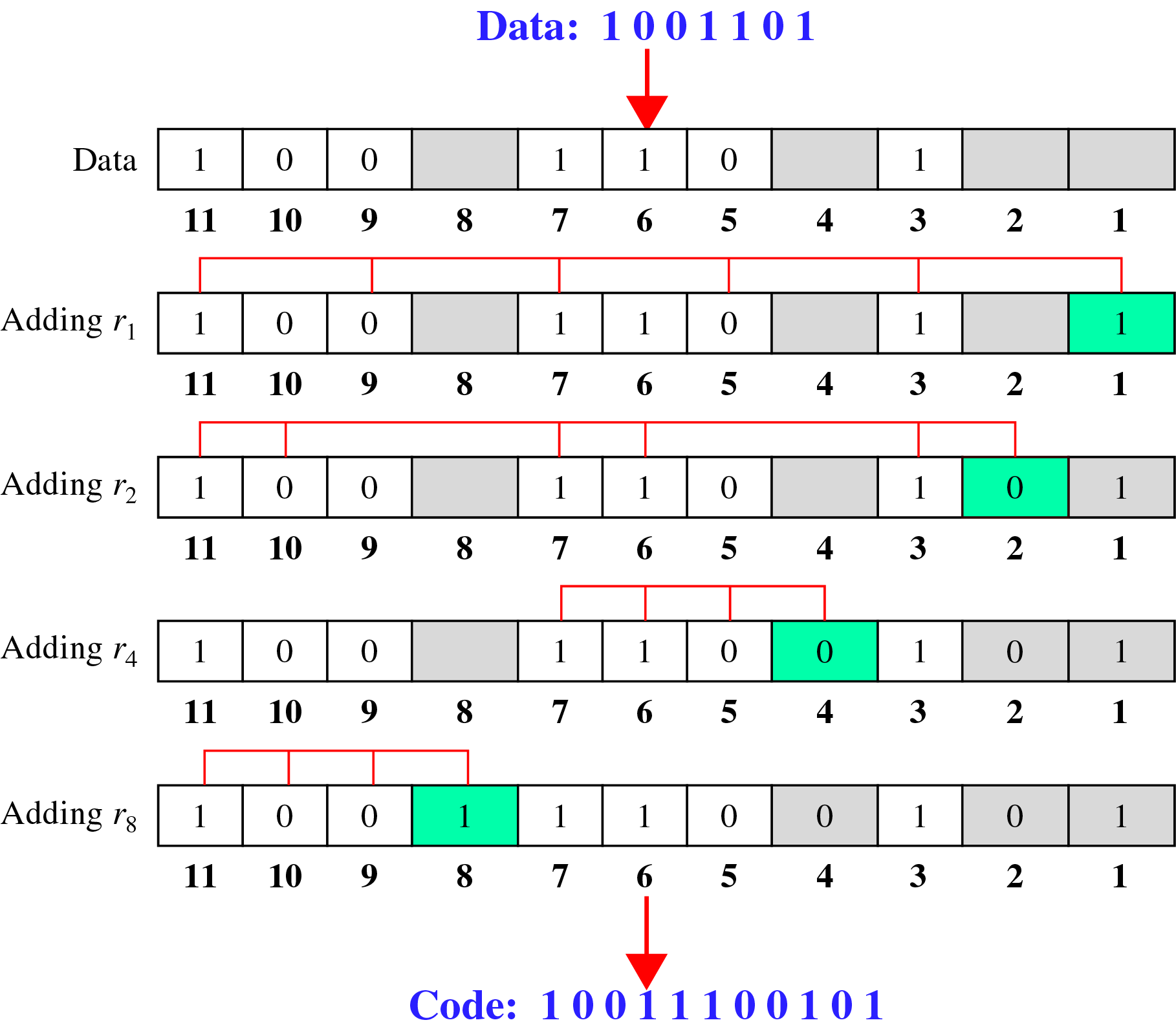 Calculating the r values
Data 1001101
Calculating Even Parity
4/25/2011
Komunikasi Data
11
11
Error Correction (cont’d)
Contoh Error Detection and Correction
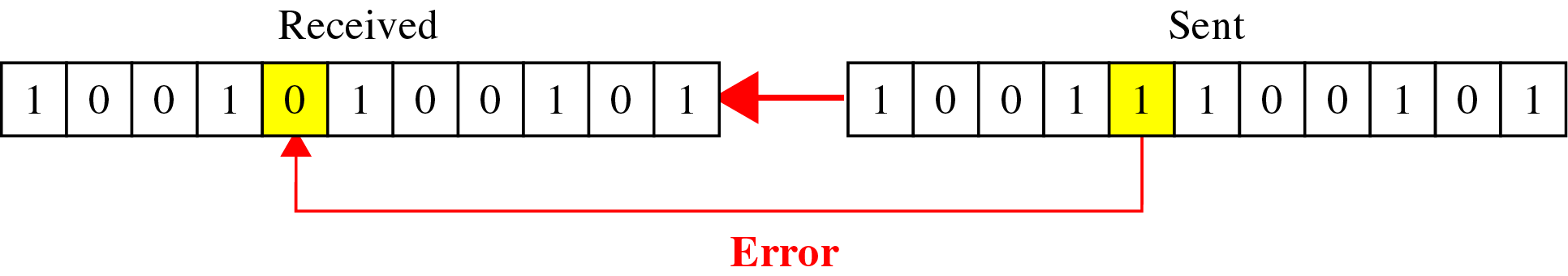 4/25/2011
Komunikasi Data
12
12
Error Correction (cont’d)
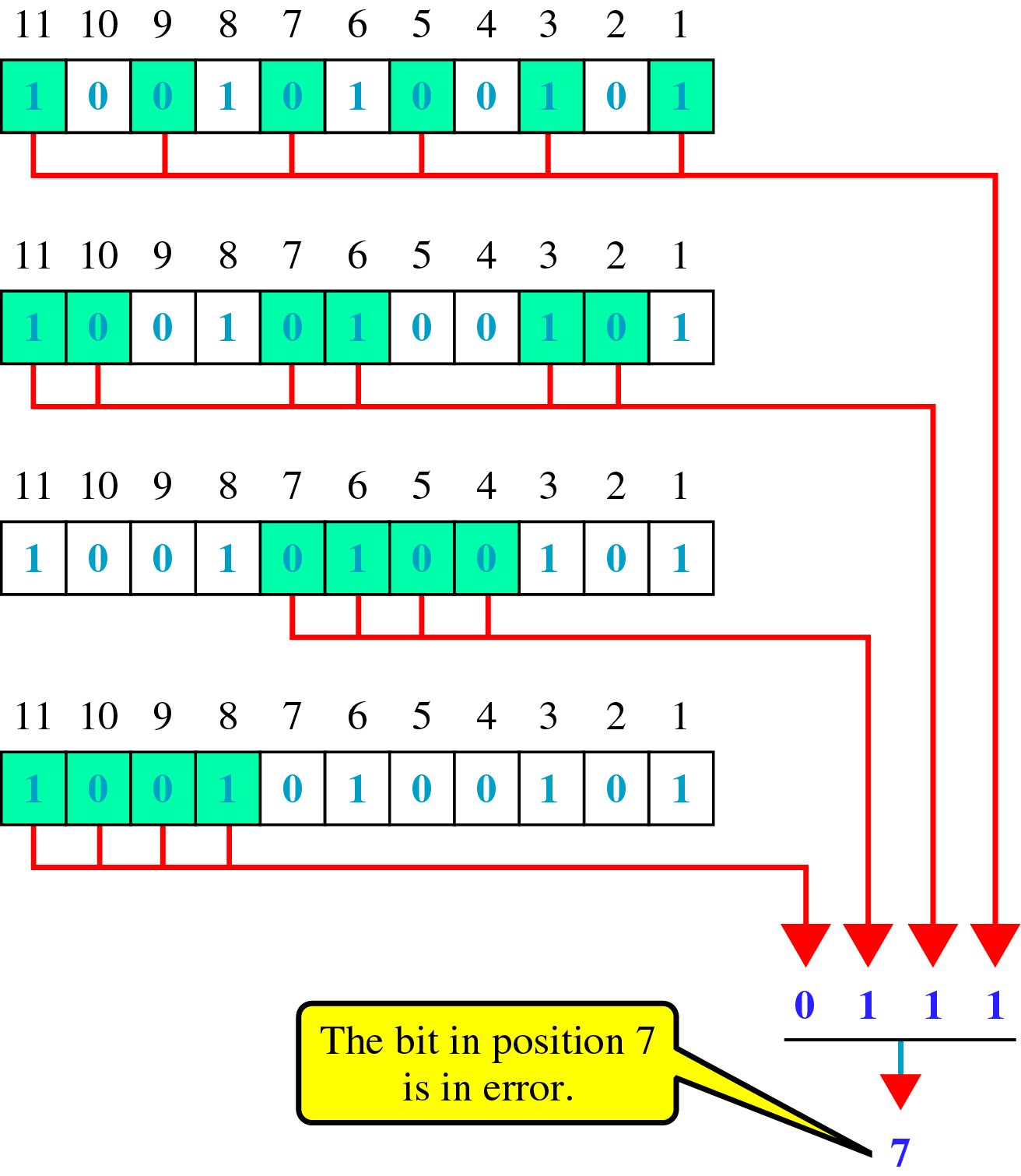 Error detection using Hamming Code
4/25/2011
Komunikasi Data
13
13
Tabel Hamming untuk informasi 4 bit
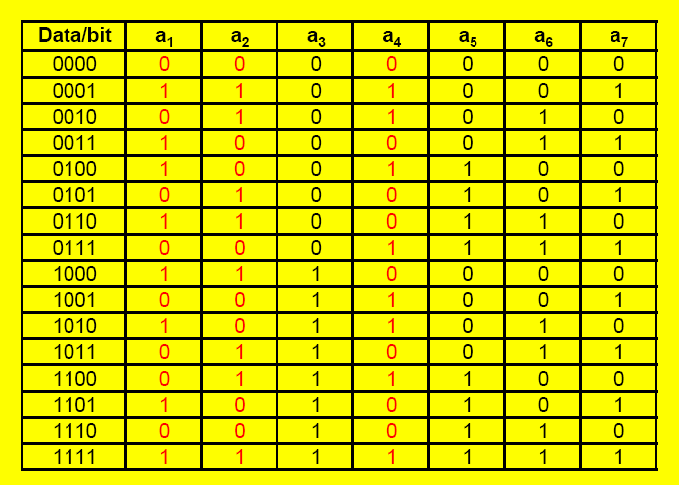 4/25/2011
Komunikasi Data
14